RAZVOJ INTEGRISANOG NACIONALNOG SISTEMA KVALIFIKACIJA U REPUBLICI SRBIJIEuropeAid/138043/IH/SER/RS
NACIONALNA KONFERENCIJA
„NOK kao instrument za transparentnost i povezivanje sveta rada i sveta obrazovanja“

Elido Bandelj
Vodja tima projekta
Beograd, 16. decembar 2019.
Cilj projekta
Projekat pruža podršku reformama obrazovanja i obuke, kroz uspostavljanje NOKS-a, što će doprineti da se ponuda obuke iz oblasti obrazovanja uskladi sa potrebama tržišta rada. 
Takvo usklađivanje obrazovanja i ponude u kombinaciji sa implementacijom sistema priznavanja prethodnog učenja pomoći će ekonomiji i pojedincu da može da dostigne potrebne kvalifikacije koje su priznate na tržištu rada.
Svrha projekta
Uspostaviti funkcionalan sistem integrisanog nacionalnog okvira kvalifikacija (NOKS) koji će omogućiti fleksibilnu i adekvatnu kompetentnu radnu snagu
Izgraditi potrebne metodologije i mehanizme koji će pomoći da se premosti jaz između ponude i potražnje na tržištu rada 
Pomoći sektoru obrazovanja i obuke u razumevanju potreba za obukama i odgovarajućeg načina na koji ih treba ispuniti 
Pomoći svetu rada da jasno artikuliše svoje potrebe 
Stimulisati njihovu saradnju
Sinopsis projekta
Početna faza
Faza implementacije
	Rezultat 1. Pružena podrška novoosnovanoj Agenciji za 	kvalifikacije 	tokom procesa u kome Agencija postaje u 	potpunosti funkcionalna, uz podršku za uspostavljanje Registra NOKS-	a i uspostavljanje socijalnih partnerstava
	Rezultat 2. Poboljšani procesi razvoja profila sektora i razvoja        	standarda kvalifikacija
	Rezultat 3. Pružena podrška za razvoj funkcionalnog sistema 	priznavanja prethodnog učenja
Faza zatvaranja
Očekivani rezultati
Agencija za kvalifikacije je uspostavljena i operativna
Registar NOKS-a je dostupan i funkcionalan 
Sektorska veća su obučena i osposobljena da pregledaju i razvijaju profile sektora
Unapređene metodologije za razvoj profila sektora i standarda kvalifikacija
Realizovane obuke za relevantno osoblje
Uvedeni modaliteti za socijalno partnerstvo 
Pružena podrška obrazovnim institucijama i socijalnim partnerima za uspostavljanje socijalnih partnerstava
Usklađen koncept za priznavanje prethodnog učenja
Koncept za PPU pilotiran i diseminiran
Zajednički rad eksperata sa zaposlenima u Agenciji za kvalifikacije, MPNTR i drugim institucijama.
Angažovane su radne grupe, koje pokrivaju specifične oblasti i čiji rad je povezan sa sledećim aktivnostima:
RG1: NOKS i Agencija
RG2: Registar
RG3: Profili sektora
RG4: Standard kvalifikacija
RG5: Priznavanje prethodnog učenja
Ove grupe vode stručne rasprave i zajedno sa stručnjacima projekta predlažu rešenja. Njihov sastav je prilagođen aktivnostima i omogućiće održivost sistema.
Trajanje projekta
24 meseca

Angažovani eksperti





Do sada angažovanih 11 eksperata i utrošeno 400 radnih dana
Šta je urađeno do sada?
Funkcionalna analiza pravnog i institucionalnog okvira NOKS sa komparativnom analizom tri EU zemlje
Pružena podrška sektorskim većima prilikom konstituisanja i usvajanja poslovnika rada
Napravljen nacrt Registra NOKS sa svim podregistrima i pripremljena tehnička specifikacija za IT softver
Nacrt pravilnika o sadržaju i održavanju NOKS Registra
Razvijen predlog kodiranja
Šta je urađeno do sada?
Nacrt metodologije za pripremu profila sektora, sa uputstvima za primenu
Urađena analiza postojećih profila sektora
Metodologija razvoja standarda kvalifikacija sa uputstvima i Nacrt pravilnika za primenu metodologije
Urađena analiza koncepta priznavanja prethodnog učenja iz 2015.
Pripremljen predlog revizije koncepta priznavanja prethodnog učenja
Planirane aktivnosti u narednom periodu
Jačanje kapaciteta zaposlenih u Agenciji za kvalifikacije 
Obuke svih relevantnih tela za primenu razvijenih metodologija i alata
Analiza socijalnog partnerstva i priprema modaliteta partnerstava
Obuka za upotrebu Registra NOKS
Pomoć sektorskim većima za razvoj 10 profila sektora 
Podrška Agenciji za kvalifikacije i obuka eksperata za razvoj 60 standarda kvalifikacija
Planirane aktivnosti u narednom periodu
Revidirati koncept PPU
Podrška pilotiranju sistema priznavanja prethodnog učenja
Nacrt pravilnika  za primenu priznavanja prethodnog učenja
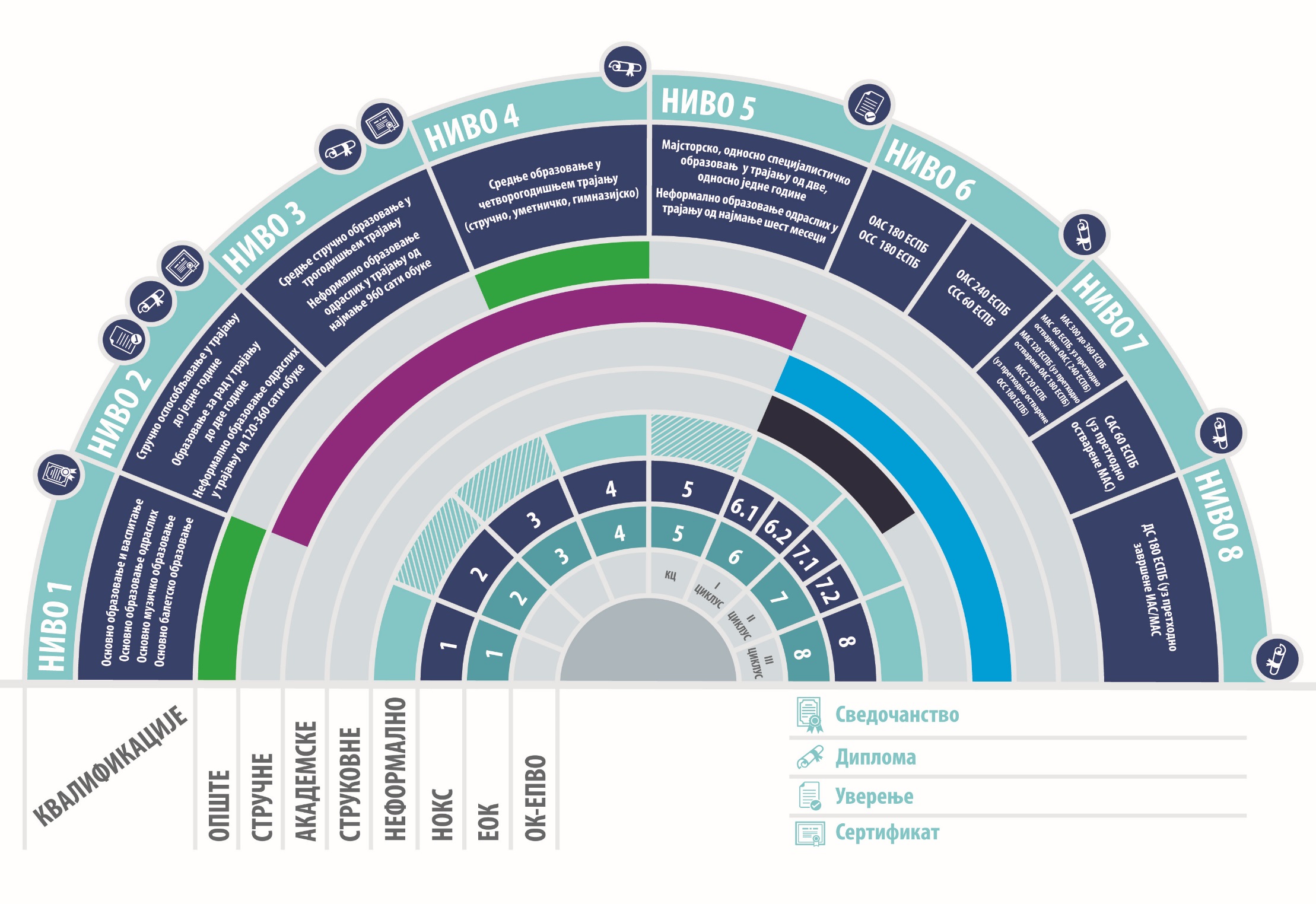 Ova prezentacija napravljena je uz finansijsku pomoć Evropske unije. Za njenu sadržinu isključivo je odgovoran projekat „Razvoj integrisanog sistema nacionalnih kvalifikacija u Republici Srbiji“  i ta sadržina nužno ne izražava zvanične stavove Evropske unije.
Hvala!


bandelj@ibf.be